Sausset-Les-Pins
ROB 2024
Janvier 2024
RAPPORT D’ORIENTATIONS BUDGÉTAIRES 2024
1ÈRE PARTIE :
Loi de finances 2024 et contexte économique
03
2ÈME PARTIE :
09
Analyse rétrospective
3ÈME PARTIE :
25
Perspectives d’évolution 2023 - 2026
01
Loi de finances 2024 et contexte économique
ENVIRONNEMENT MACROÉCONOMIQUE
Principaux indicateurs économiques
Croissance : les premières estimations donnent un taux de croissance pour l’année 2023 aux alentours de +1 %.
La note de présentation du PLF par le gouvernement prévoit une progression à +1,4 % pour 2024, la Banque de France anticipe plutôt une croissance stable avec +0,9 %. 

Inflation (IPCH) : L’indice IPCH publié par l’INSEE à fin novembre est égal à +3,9 %. Pour 2024 un ralentissement à +2,6 % est attendu. Cet indice constituera la base de la revalorisation annuelle des bases fiscales.   

Recettes de TVA : la prévision de croissance des recettes de TVA pour 2024 est de l’ordre de +5%. 

Taux de chômage : anticipé à 7,2 % en 2023 par la Banque de France est en légère hausse pour 2024 avec 7,5 %. 

Déficit public : 2023 est anticipé à 4,9 % du PIB en 2023 par le Gouvernement avec un objectif de 4,4 % pour 2024. 
L’objectif final de la LPFP 2023-2027 étant de descendre à 2,7 %.
CONTEXTE ET ORIENTATIONS GÉNÉRALES
Une trajectoire de maîtrise des finances publiques
Le PLF 2024 affiche un objectif d’économies de l’ordre de 16 Md €. 

Dans ce même objectif de maîtrise, le PLF 2024 prévoit l’échelonnement de la suppression de la CVAE, qui devait initialement être effective dès 2024 ; la disparition totale interviendra en 2027. Cependant cela n’a pas d’impact pour les collectivités locales qui se sont déjà vu retirer intégralement le produit de cet impôt. Intercommunalités de France demande notamment au travers d’un amendement, à ce que la croissance du produit global de CVAE pendant cette période soit rendue publique et intégrée aux mécanismes de compensation à destination du bloc local. 

Le bouclier tarifaire pour les collectivités employant moins de 10 ETP, avec moins de 2 M€ de recettes et un contrat de puissance inférieur à 36KVa est cependant maintenu. 

Enfin, Le PLF a été adopté devant l’assemblée grâce à l’usage répété de l’article 49.3 de la Constitution. Une première fois sur le volet « recettes » le 18 octobre, puis une seconde fois sur le volet « dépenses » le 7 novembre après une courte semaine de débats seulement. 
Un certain nombre d’amendements ont été retenus par le gouvernement (plus  de 5 000 déposés), qui les a donc directement analysés sans laisser beaucoup de place au débat parlementaire.
MESURES PRINCIPALES
Soutient de l’État aux collectivités
Progression de la DGF de +220 M€ nets qui se voit abondée pour la deuxième année consécutive avec +190 M€ pour la DGF des communes (+100 pour la DSR et +90 pour la DSU) et + 30 M€ pour dotation d’intercommunalité.  Le texte prévoit également la création d’une dotation aux communes nouvelles composée d’une part garantie valable 3 ans. 

Les dotations de soutien à l’investissement Local  DERT, DSIL, DSID, DPV sont maintenues à leur niveau actuel pour un total de 2 Md €. Ce soutien prévoit également un renforcement du verdissement de ces dotations. De plus dans le cadre des JO de Paris 2024 et de la transition écologique, l’éligibilité au FCTVA est étendue aux dépenses d’aménagement de terrain. 
Le fonds vert est abondé et passe à 2,5 Md € et la dotation de biodiversité est doublée pour atteindre 100 M€ et renommée dotation de soutien aux aménités rurales. 
Soutient à l’investissement des collectivités d’outre-mer par l’abondement de 8 M€ du Fonds Exceptionnel d’Investissement (FEI), l’objectif étant le financement de l’amélioration des réseaux d’eau et d’assainissement.

Harmonisation des dispositifs de zonage avec la fusion des ZRR, ZoRCoMiR et BER en un dispositif nouveau nommé France Ruralités Revitalisation, l’objectif étant l’application d’aménagements fiscaux simplifiés.

Suite à la redéfinition des zones tendues une compensation est mise en place pour les collectivités perdantes suite au passage de la THLV à la majoration de THRS.
MESURES COMPLÉMENTAIRES
Dispositifs d’exonérations fiscales
Exonération de taxe foncière sur les propriétés bâties (TFPB) de   25 ans pour les logements sociaux anciens (>40ans) et ayant bénéficié d’une rénovation thermique leur permettant de passer des étiquettes de grade « F » ou « G » à « A » ou « B ». Les bailleurs sociaux seraient libérés du paiement de la taxe, sans compensation prévue pour les collectivités concernées.
Exonération facultative de taxe d’habitation sur les résidences secondaires (THRS) en faveur des fonctions et associations d’utilité publique et d’intérêt général percevant des dons de mécénat. Sans compensation, cette exonération sera à la charge de la collectivité.
Abattement de 30% de TFPB pour les logements sociaux situés en QPV.
Exonération totale de la TICPE pour les véhicules opérationnels et de surveillance des SDIS.
MESURES COMPLÉMENTAIRES
Apports des amendements intégrés au texte
Généralisation des budgets verts aux collectivités de plus de 3 500 habitants par un amendement du gouvernement retenu sur la lecture du volet dépenses. Applicable à partir de l’exercice 2024, une annexe au CA/CFU devra faire l’état des lieux des  dépenses d’investissement favorables à la transition écologique.  Les le détail des modalités reste à définir. 

Report de la suppression du fonds de compensation pour les activités périscolaires, il était initialement prévu que le bénéfice du fonds soit divisé par deux dès cette année, puis supprimé pour la rentrée 2024. Finalement les crédits pour l’année 2023-2024 ont été rétablit et l’amendement prévoit le report de la suppression à la rentré 2025. 

Création d’une garantie plancher de la fraction de TVA allouée aux départements en compensation de la perte de CVAE. 

Assouplissement des règles de lien dans l’évolution des taux de la fiscalité locale. Il y aura possibilité de faire varier librement entre eux les taux des TFPB, TFPNB et CFE.
02
Analyse rétrospective
* État de l’atterrissage estimé par le service des finances au mois de janvier 2024
LA STRUCTURE D’UN BUDGET
ANALYSE RÉTROSPECTIVE 2020 – 2023
VUE D’ENSEMBLE DES ÉQUILIBRES FINANCIERS
ANALYSE RÉTROSPECTIVE 2020 - 2023
Recettes et dépenses réelles de fonctionnement
Stabilité des dépenses réelles
Pour information : le bloc des dépenses ne comprend pas les rattachements et les restes à réaliser.
Résultats de clôture hors opérations d’ordre (amortissements) : 
Recettes réelles à 10,227 millions d’euros 
Dépenses réelles à 8,905 millions d’euros 
Soit un résultat net 1,1 millions d’euros (épargne brut)

Malgré les augmentations liées à l’inflation, les dépenses réelles restent assez stables avec une augmentation maîtrisée de 2022 à 2023 avec + 180 K€ soit +2 %.
ANALYSE RÉTROSPECTIVE 2020 - 2023
Détail des produits des services
Zoom sur les prestations de services
Depuis l’exercice particulier de 2020 (année COVID), les recettes des services se sont stabilisées à environ 1,1 millions d’euros par an. 

Une légère baisse des droits et redevances des services périscolaire peut être constatée en 2023.
ANALYSE RÉTROSPECTIVE 2020 - 2023
Détail des produits de fiscalité
Produits de la fiscalité directe
La revalorisation nationale annuelle des bases fiscales en 2023 est alignée sur la progression de l’inflation qui fut très importante. Cela entraîne une forte augmentation du produit de la fiscalité avec +7,9 %. 
Les droits de mutation à titre onéreux baissent significativement de -24,8 % du fait de la crise de l’immobilier qui impacte même la commune. 
La taxe de séjour reste élevée avec    182 K€ en 2023 et est en progression constante sur la période.
ANALYSE RÉTROSPECTIVE 2020 - 2023
Zoom sur la DGF
Stabilité des dotations
En accord avec les annonces gouvernementales, les dotations de l’État restent stables depuis trois ans.
ANALYSE RÉTROSPECTIVE 2020 - 2023
Détail des dépenses de gestion
Dépenses de gestion par chapitre
Le chapitre atténuation de produits a fortement augmenté avec plus de 47,1% principalement en raison du paiement par la commune de l’attribution de compensation.
Il faut préciser que la commune de Sausset-les-Pins est le principal contributeur de la Métropole avec près de 376 000 €.
Les charges à caractères général (fluides) ont augmenté de +15 % en raison de l’augmentation des prix liée à l’inflation.
Il faut noter que les dépenses de personnel ont diminué de -3,6 % malgré l’augmentation du point d’indice et de toutes les mesures prise en faveur du personnel communal.
ANALYSE RÉTROSPECTIVE 2020 - 2023
Détail des dépenses de personnel
Poids du personnel
Répartition titulaires / non-titulaires
Les nombreux départs à la retraite sont :
- soit non remplacés
- soit remplacés par des contractuels sur des périodes transitoires
En 2024,  sept agents contractuels seront intégrés dans les effectifs.
ANALYSE RÉTROSPECTIVE 2020 - 2023
Détail des charges à caractère général
Détail des fluides et fournitures
Le poste énergie et plus particulièrement électricité est celui qui a le plus augmenté depuis 2021 avec près de +88 % de progression.
Pour information, le poste alimentation n’a pas été imputé comptablement de la même manière entre 2022 et 2023. Il est en légère baisse par rapport à 2021.
Les dépenses à caractère général retrouvent un niveau équivalent à 2020 malgré les augmentations liées à l’énergie.
ANALYSE RÉTROSPECTIVE 2020 - 2023
Détail des charges de gestion courante
Contingents et participations
Les subventions aux associations représentent 110 000 € en 2023.

Le montant de la subvention accordée au CCAS est de 173 000 € en 2023.

Globalement le chapitre 65 est en hausse d’un peu plus de +16 % en 2023.
ANALYSE RÉTROSPECTIVE 2020 - 2023
Soldes d’épargne
Reconstitution des soldes d’épargne
Après une année 2021 difficile, nous avons retrouvé une épargne nette positive depuis deux ans.
Cela est dû à trois facteurs essentiels :
Maîtrise des dépenses
Recherche des recettes
Produits exceptionnels
ANALYSE RÉTROSPECTIVE 2020 - 2023
Volume des investissements
Investissements en progression
Depuis 2021 et la mise en place du plan pluriannuel d’investissement, chaque année la commune investit dans ses équipements et ses infrastructures environ à hauteur de 1,3 M€ par an. 
Soit pour la rénovation de certains bâtiments et équipements comme le gymnase, les tennis, les cimetières, aire de jeux ;
Soit des nouveaux équipements comme les terrains de beach volley, théâtre de verdure, piste d’athlétisme.
ANALYSE RÉTROSPECTIVE 2020 - 2023
Financement des investissements
Pas de recours à l’emprunt
Les ventes de parcelles en 2021 et en 2022 permettent de réaliser un solde de clôture reporté excédentaire sans emprunter.
Les relations et les demandes de subventions auprès de nos partenaires institutionnels principalement le conseil départemental des Bouches-du-Rhône ont permis de réduire la part de l’autofinancement et d’éviter l’emprunt.
Ce solde permettra de financer en partie la rénovation des écoles de la commune.
ANALYSE RÉTROSPECTIVE 2020 - 2023
Endettement
Maîtrise de l’endettement
La commune a un endettement maîtrisé avec une capacité de désendettement de 3,8 ans et un encours au 31 décembre de 4 197 000 d’euros.
ANALYSE RÉTROSPECTIVE 2020 - 2023
Dette et capacité de désendettement : Euros par habitant
Données comparatives 2022
En 2022 Sausset-les-Pins se situait proche de la moyenne du territoire de comparaison en ce qui concerne sa capacité de désendettement avec 4 ans pour une moyenne d’un peu plus de 4,4 années.
03
Perspectives d’évolution 2024 – 2026
PERSPECTIVES D’ÉVOLUTION 2023 - 2026
Hypothèses retenues en fonctionnement *
* Hypothèses d’évolution retenues sur la base des informations fournies par le service des finances
PERSPECTIVES D’ÉVOLUTION 2023 - 2026
Hypothèses retenues en fonctionnement *
* Hypothèses d’évolution retenues sur la base des informations fournies par le service des finances
PERSPECTIVES D’ÉVOLUTION 2023 - 2026
Détail des recettes de gestion
Progression des recettes  de gestion :
Les recettes de gestion attendues pour l’année 2024 sont marquées par la mise en place de la majoration sur le taux de la taxe d’habitation sur les résidences secondaires avec un produit attendu de presque 300 000€.
Cette année, le PLF envisage une hausse des bases fiscales de près de 3,5%
La Dotation de Solidarité Communautaire devra progresser pour atteindre 120 000€
PERSPECTIVES D’ÉVOLUTION 2023 - 2026
Zoom sur la fiscalité ménages
Stabilité des taux : Aucune augmentation des taux n’a été actée ni ne sera envisagée
Progression des bases fiscales : Le travail avec un prestataire continu pour une meilleure équité fiscale et les décisions gouvernementales des 3 dernières années impactent nos bases fiscales
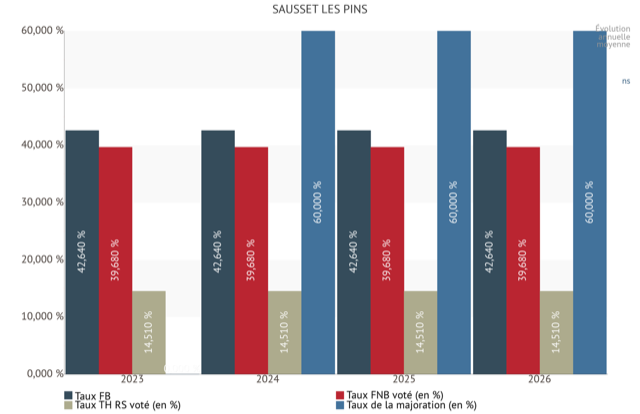 PERSPECTIVES D’ÉVOLUTION 2023 - 2026
Détail des dépenses de gestion
Progression des dépenses  de gestion :
En ce qui concerne les dépenses de gestion, il faut aborder 3 éléments :
Baisse des atténuations de produits par double impact, la majoration pour carence en logements sociaux a été baissée de moitié pour passer de 200% à 100% et la moins-value volontaire réalisée sur la vente d’un terrain pour la construction de logements BRS
Augmentation de 5,8% des dépenses en personnel liée à l’augmentation des indices de rémunération, de la politique d’avancement de grade (environ 35 prévus jusqu’en 2026, et intégration de 7 agents contractuels pour l’année 2024.
Augmentation du chapitre sur les charges à caractère général du fait du centenaire
Par la suite, retour par le biais de départs à la retraite non remplacés et de dépenses courantes à des montants similaires aux années précédentes.
PERSPECTIVES D’ÉVOLUTION 2023 - 2026
Évolution du fonctionnement
Croissance des soldes d’épargne
L’objectif affiché dans cette prospective est le maintien d’une épargne nette en progression qui permettra d'abonder la section d'investissements en vue des importants projets à venir (écoles, rénovation bâtiments, équipements sportifs et loisirs…).

La décision forte de ne pas recourir à un emprunt permet à la commune de ne pas alourdir la charge des intérêts et des remboursements en capital et ainsi de ne pas dégrader l’épargne.
PERSPECTIVES D’ÉVOLUTION 2023 - 2026
Charge de la dette
Profil d’annuité de la dette :
La renégociation de la dette démarrée en 2021 et finalisée en 2022 avec des taux à 0,67% a eu une double conséquence :
Baisse de nos annuités et principalement les intérêts
Emprunter à des taux préférentiels

L’année 2026 marquera la fin d’un emprunt
PERSPECTIVES D’ÉVOLUTION 2023 - 2026
Hypothèse retenue en investissement
Les hypothèses constituent des tendances basées sur la situation telle que connue au moment de leur construction.  Une situation finale différente sur l’exercice 2023 et les prévisions 2024 modifierait la valeur des ratios par la suite.
HYPOTHÈSE UNIQUE



L’hypothèse retenue prévoit un volume de dépenses d’investissement de 12,3 M€ sur la période 2024 – 2026. 

Le financement des investissements n’est pas porté par le recours à l’emprunt. 

Le fonds de roulement ainsi que la recherche de subventions pour l’ensemble des projets structurants seront utilisés en plus de l’autofinancement pour couvrir les investissements en 2024, 2025 et 2026.
1
PERSPECTIVES D’ÉVOLUTION 2023 - 2026
Volumes d’investissement
Un volume d’investissement en hausse
L’investissement est en progression sur la période, suivant le rythme du PPI. 
L’année 2024 serait la plus importante en termes d’investissements avec près de 5,7 M€. 
La construction/rénovation de l’école Victor Hugo devra s’achever en août 2025.
Cette année-là verra également le début des études pour les travaux pour la rénovation de l’école Jules Ferry.
Cependant, la commune souhaite maintenir un niveau d’investissement de 1M€ à 1,5M€ par an pour ses autres équipements et bâtiments
Le volume global représente 12,1 M€ sur la période 2024-2026 et presque 13,4 M€ en ajoutant 2027.
PERSPECTIVES D’ÉVOLUTION 2023 - 2026
Présentation du PPI
PERSPECTIVES D’ÉVOLUTION 2023 - 2026
Financement des investissements
Un financement par le fonds de roulement
Sans recours à l’emprunt les dépenses d’investissement sont couvertes en premier lieu par l’autofinancement (CAF nette) et par les recettes d’investissement (FCTVA et subventions principalement). 
Une fois ces ressources épuisées c’est le fonds de roulement (résultat de clôture reporté de l’année n-1) qui sert à couvrir le reste des dépenses. 
 
Nous arrivons à la fin du cycle du Plan Pluriannuel d’Investissement lancé en 2021 et qui aura permis de réaliser quasiment l’intégralité des investissements envisagés
PERSPECTIVES D’ÉVOLUTION 2023 - 2026
Dette et capacité de désendettement
Désendettent sans recours à l’emprunt
Sans faire appel à de nouveaux emprunts sur la période la commune se désendette nécessairement. 

L’encours de dette diminue de -9 % par an.
PERSPECTIVES D’ÉVOLUTION 2023 - 2026
VUE D’ENSEMBLE DES ÉQUILIBRES FINANCIERS
SAUSSET-LES-PINS
ROB 2024
Antoine OUVRARD-LANET
09 72 12 09 91
localnovavousrepond@localnova.fr